Välkommen till Timrå IBC!Besökare vid alla våra arrangemang skall uppvisa vaccinationsbevis tillsammans med giltig legitimationDetta gäller besökare över 18 år
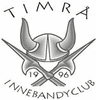